Игры и упражнения для профилактики дисграфии на почве нарушения языкового анализа и синтеза у дошкольников с ОНР
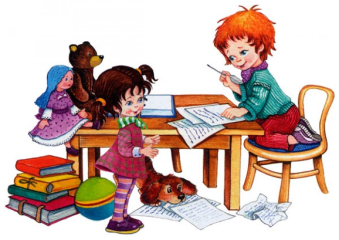 Мельникова Валентина Миндыкановна,
учитель-логопед МБДОУ 
«Детский сад комбинированного вида № 77»
 Энгельсского муниципального района Саратовской области
Механизмом этого вида дисграфии является нарушение следующих форм языкового анализа и синтеза: анализа предложения на слова, слогового анализа и фонематического анализа и синтеза. 

Проявляется  в искажениях структуры слова и предложения.
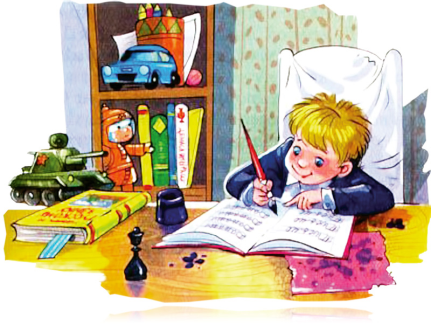 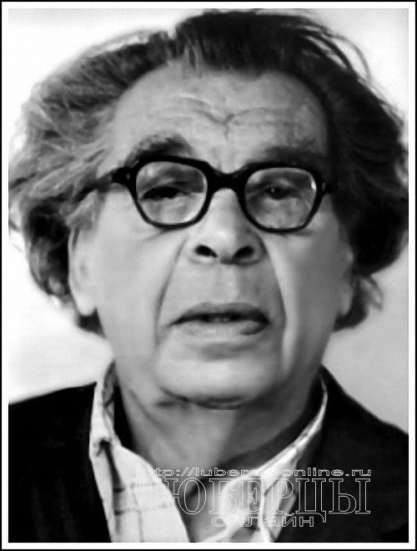 Чтение есть воссоздание звуковой формы слова на основе его графического обозначения. 
Д.Б. Эльконин
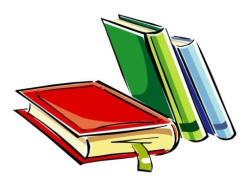 Модель думания о звукеигра «Маленький ученый»
Цель игры: научить осмысленно характеризовать звук, проводить звуковой анализ слога, слова.
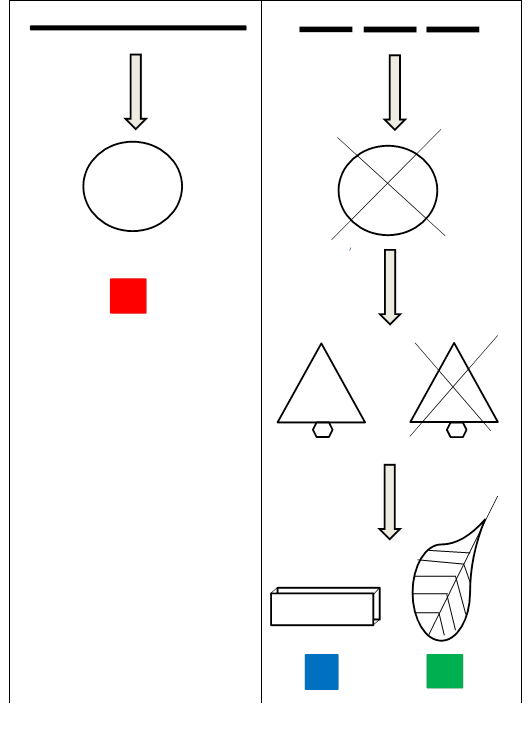 Характеристика звуков детьми
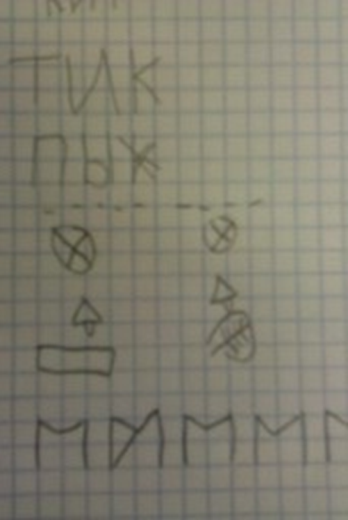 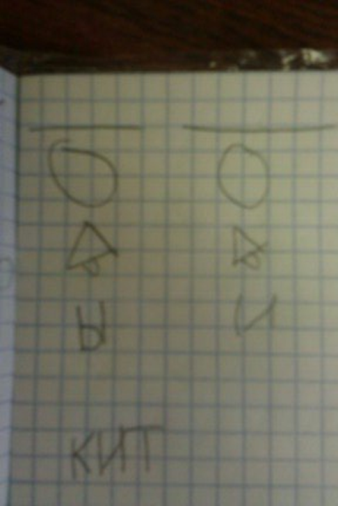 Игра «Рассели картинки в домики»        Цель: формирование навыков определения места звука в слове
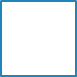 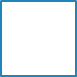 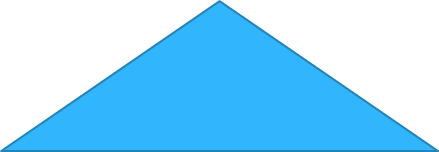 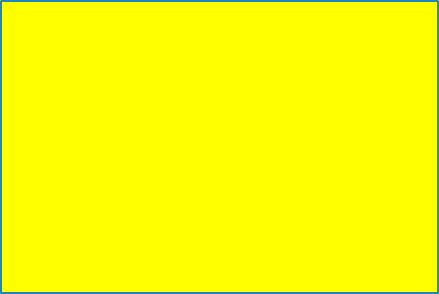 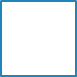 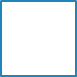 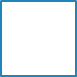 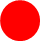 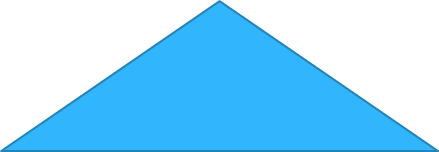 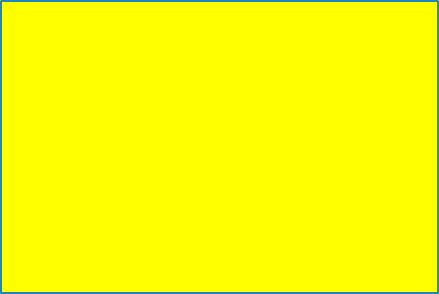 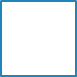 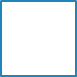 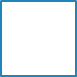 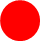 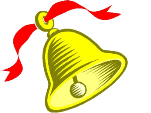 «Логопедическое лото»Цель: Дифференциация звуков по глухости-звонкости
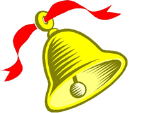 «Бабушкины подарки»
Цель: формирование навыков дифференциации звуков по твердости-мягкости, развитие фонематического восприятия.
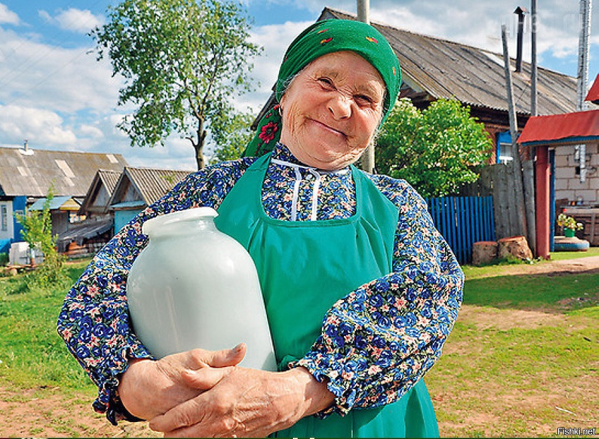 «Да-нетка»
Цель: формировать навык звукового анализа слова, обучить целенаправленному поиску нужной информации, развить самостоятельность, интеллектуальную активность и  настойчивость в достижении поставленной цели.
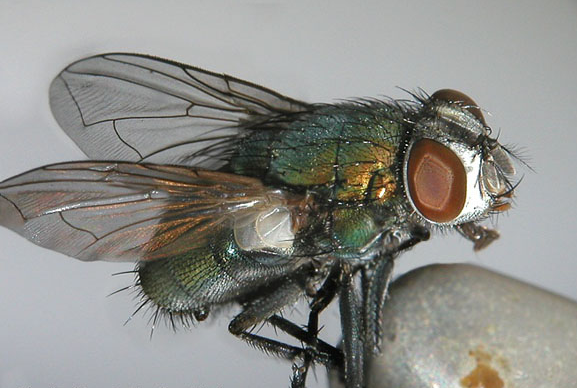 Игра «Отгадай загадку»Цель: формирование навыка звукового анализа слова
В лесу живет известная плутовка,
Обхитрит и обманет всех ловко,
Обладательница рыжего хвоста.
Кто же это? Хитрая…
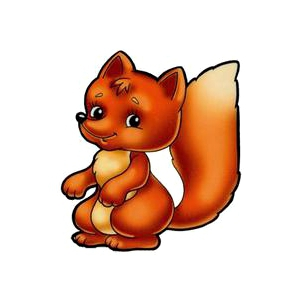 Звуковые схемы слов в проекте «Сказка в песочнице»
«Круги Луллия»Цель: формирование навыков звукового анализа слова.
Игра «СОСТАВЬ СЛОВО»

Цель игры: развитие звукового анализа и синтеза.
Задачи:
- выделять начальный звук в слове.
- синтезировать слова из заданных звуков.
- составлять звуковую схему слова.
- учить обозначать звук буквой.
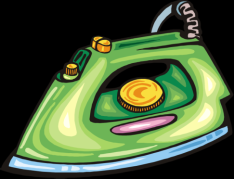 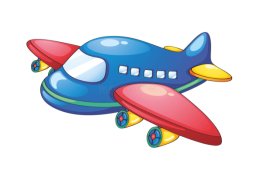 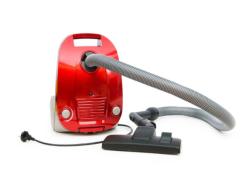 Спасибо за внимание!
Презентацию подготовила
Мельникова Валентина Миндыкановна,
учитель-логопед МБДОУ 
«Детский сад комбинированного вида № 77»
 Энгельсского муниципального района Саратовской области